به نام آنکه جان را فکرت آموخت
بسم‌الله الرحمن الرحیم
توسعۀ اقتصادی چین و فرصت‌های آن برای بنگاه‌های اقتصادی، بازرگانی و کارآفرینان ایران
حسین عبده تبریزی

میثم رادپور
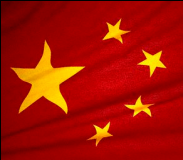 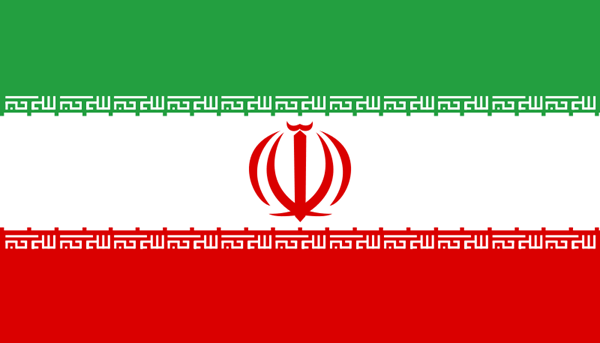 20تیرماه 1390– تهران - مرکز همایش‌های بین‌المللی صدا و سیما
تحول اساسی طی 20 سال
3
مقایسۀ تولید ناخالص داخلی- سال 2010
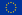 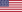 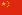 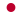 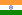 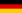 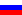 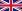 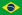 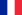 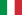 Field listing - GDP (official exchange rate), CIA World Factbook
4
مقایسۀ حساب جاری - سال 2010
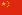 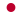 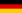 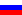 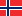 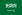 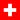 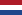 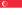 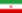 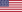 Field listing – Current Account (official exchange rate), CIA World Factbook
5
6
صنایع، واردات و صادرات
صنایع اصلی
فرآورده‌های اصلی کشاورزی
آهن، استیل، زغال سنگ
برنج، گندم، جو، ارزن
صنایع الکترونیک
اسباب بازی
چای
کفش
کتان
ذرت، بادام زمینی
ماشین آلات
سیب زمینی
صادرات عمده
ماهی و خوک
ماشین آلات
پوشاک
سوخت معدنی
واردات عمده
کفش
ماشین آلات
مواد شیمیایی
اسباب بازی
مواد شیمیایی
آهن، استیل
سوخت معدنی
خبرهای رشد چین
مازاد ارزهای خارجی
فراسوی توسعه
قدرت اول جهان
تراز تجاری مثبت فزاینده
بازارهای قبضه شده
فراسوی توسعه
رشد سرسام آور
سوپر کامپیوترها
شهرهای میلیونی جدید
سرمایه‌گذاری عظیم خارجی در افریقا
استاد کپی‌برداری
تأسیسات زیربنایی درجه یک
سرمایه‌گذاری عظیم در خارج
دولت بزرگ، اقتصاد بزرگ
پرکار و کم مصرف
رشد شهرنشینی
8
چرا چین با سرعت رشد کرد؟
سرمایۀ انسانی با کیفیت



نهادهای بازار فعال



مرحلۀ رشد آغارین
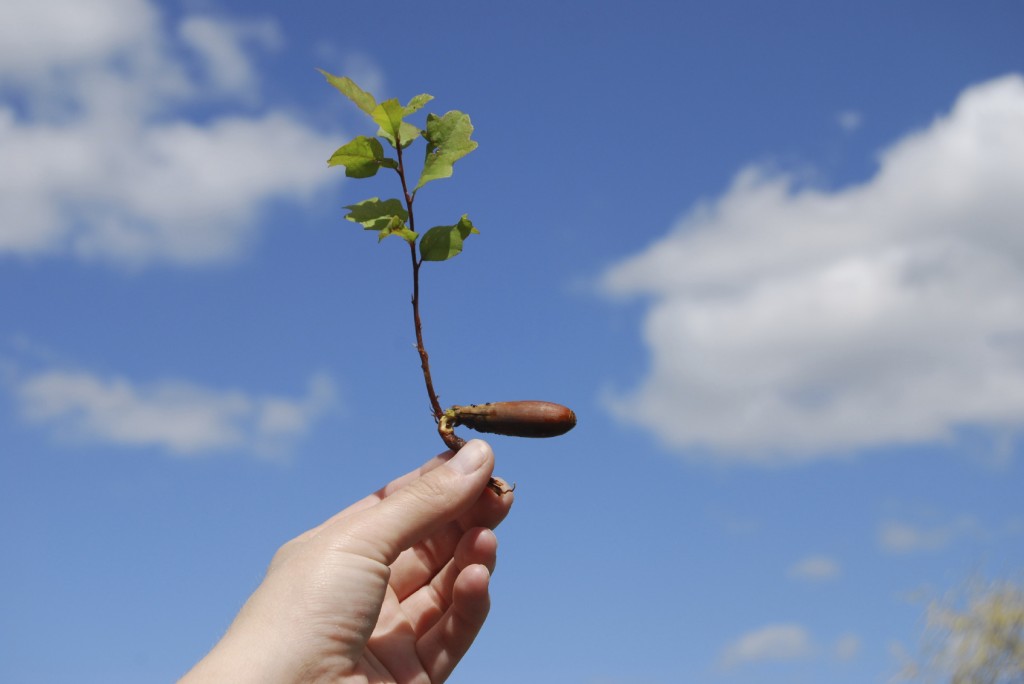 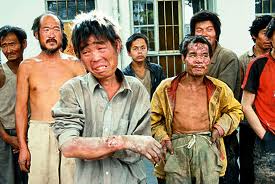 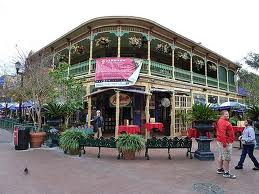 9
ویژگی‌های ساختاری اقتصاد چین
10
ویژگی‌های ساختاری اقتصاد چین
11
مجاری روابط چین و ایران
12
مجرای تجاری
13
مجرای مالی
14
مجرای قیمت کالاهای اساسی
15
ایران و چین
16
نرخ برابری یوان به دلار
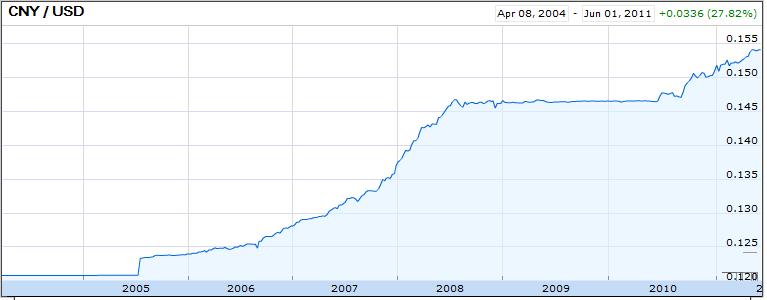 17
نرخ برابری دلار به ریال
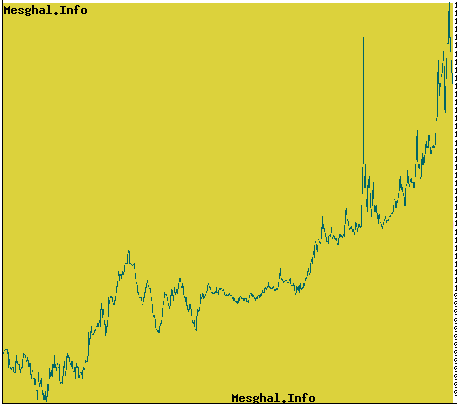 911                                1079                             1247
2007             2008                  2009                      2010                   2011
18
قیمت‌ ارز در ایران
قیمت بانک مرکزی
قیمت واقعی
Overvalue
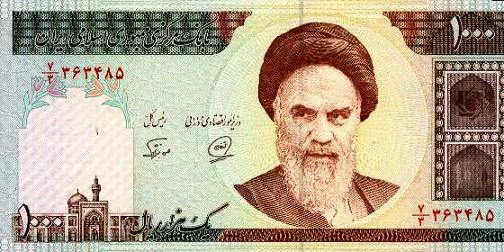 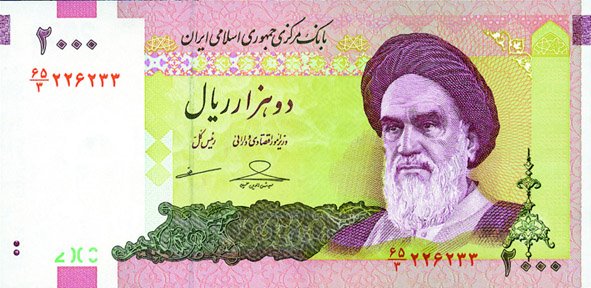 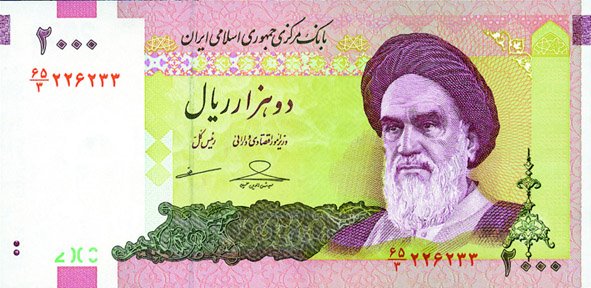 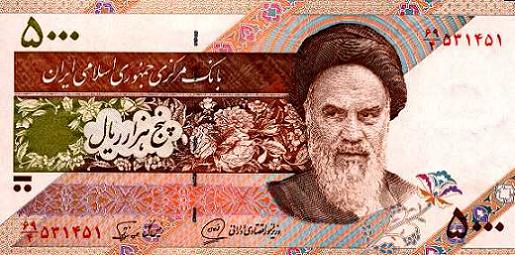 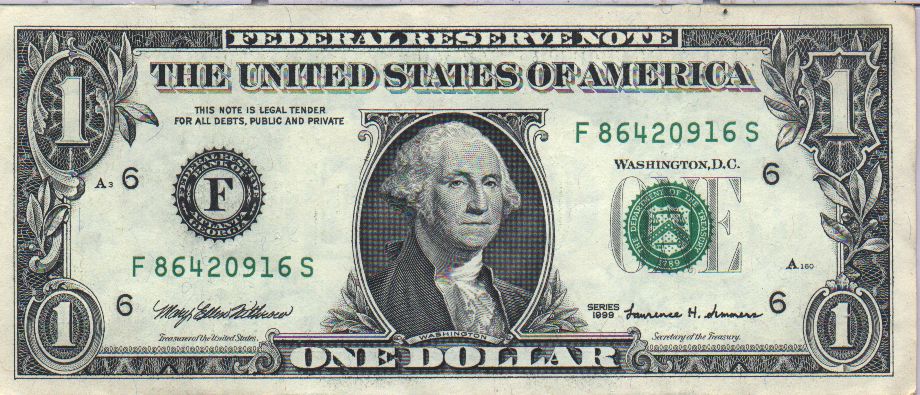 مفروضات
قیمت فروش در سال  هشتاد
مجموع هزینه‌ها در سال هشتاد
درصد رشد سالانۀ فروش
درصد رشد سالانۀ هزینه‌ها
100
40
2.5%
نرخ تورم تولیدکننده
نرخ تورم داخلی محرک کاهش صادرات
ایران و چین
21
ایران و چین
22
ایران و چین
23
ایران و چین
24
ایران و چین
25
26
با تشکر
27